География6 классГосударства на карте мира
ГБОУ школа № 345 Невского района
Санкт-Петербурга
Учитель географии  
Грищенко Галина Павловна
1
Цель
Сформировать представление о политической карте мира. 
изучить группировку стран, основанную на многообразии стран;
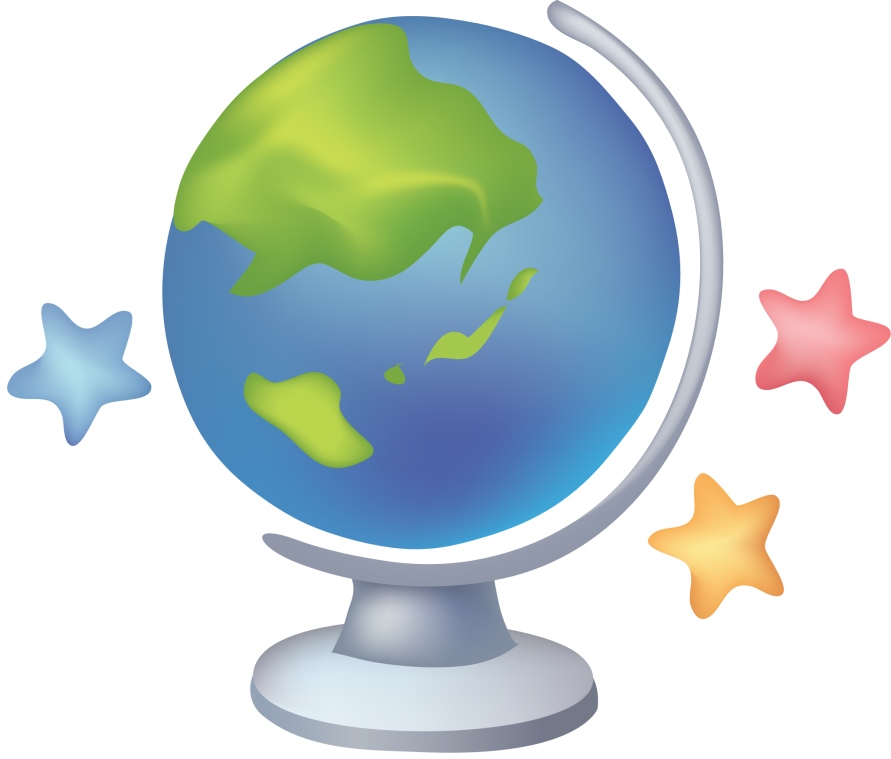 2
Карты
Существуют разные карты, на каждой из них показаны разные объекты  и явления.
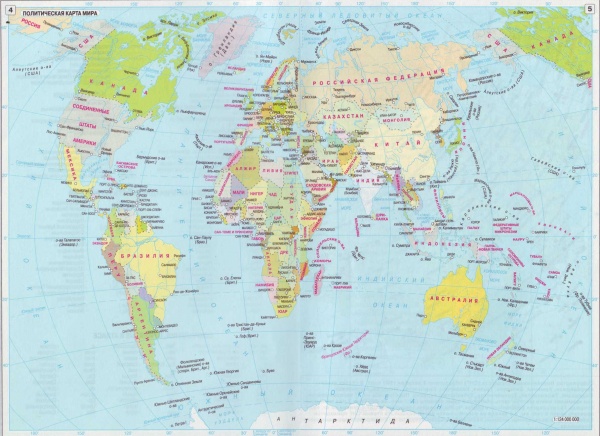 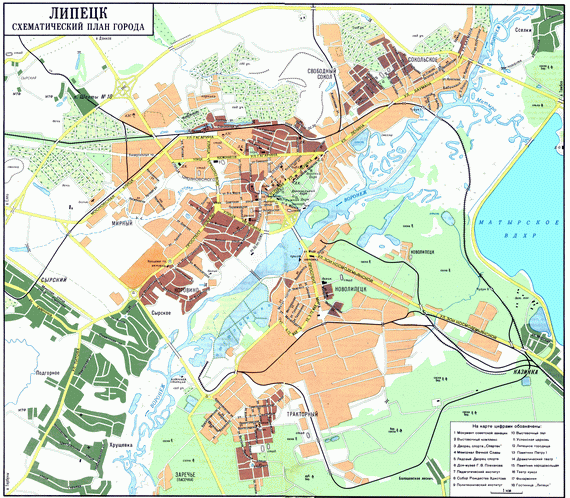 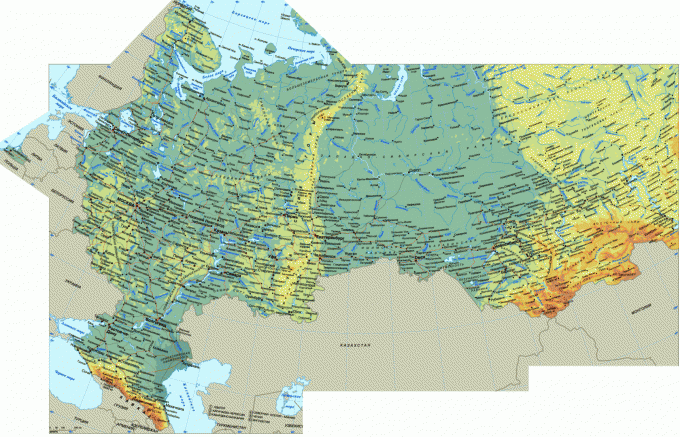 Мой университет - www.moi-mummi.ru
3
Сравнительная характеристика физической и политической карты:
4
Политическая карта
На политической карте каждый цвет соответствует определенному государству. 
Это сделано для того:
1) чтобы определять географической положение каждой страны 
2) чтобы иметь относительные размеры ее территорий.
5
На политической карте можно увидеть:
Страна – это территория, имеющая определенные границы, пользующаяся государственной независимостью или находящаяся под влиянием другого государства и лишенная самостоятельности.
Государство – это основная единица политической организации общества, осуществляет управление и охрану на определенной территории.
6
Политическая карта постоянно изменяется.
Изменения политической карты могут происходить как мирным, так и военным путем.
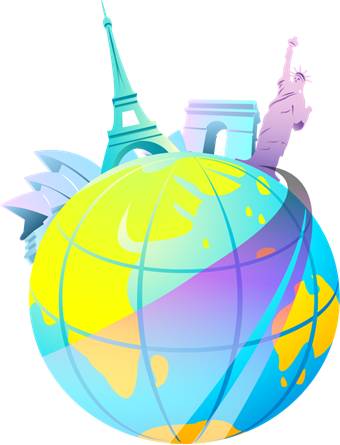 7
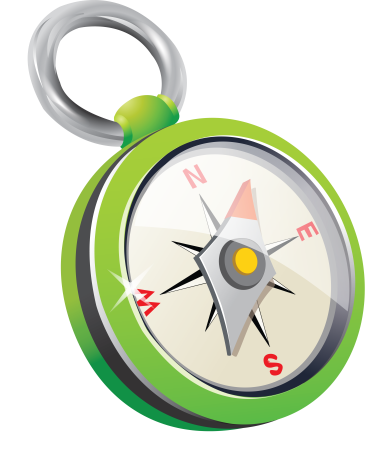 Классификация стран
по географическому
положению
по площади
по численности
населения
Мой университет - www.moi-mummi.ru
8
Страны мира по географическому положению
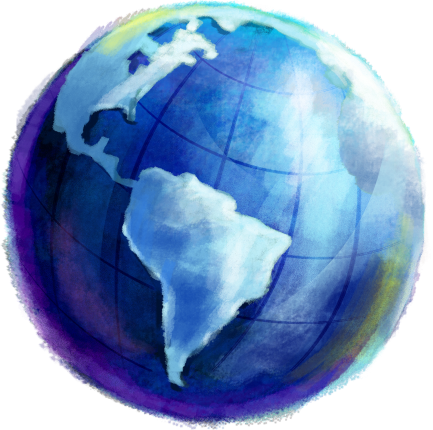 Приморские
Островные
Внутриконтинентальные
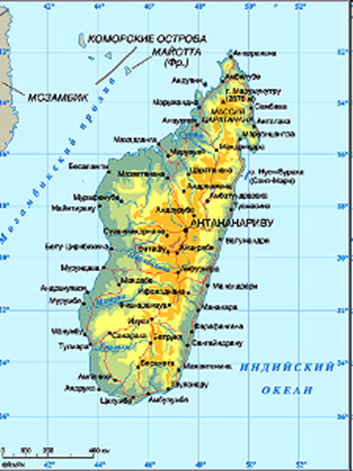 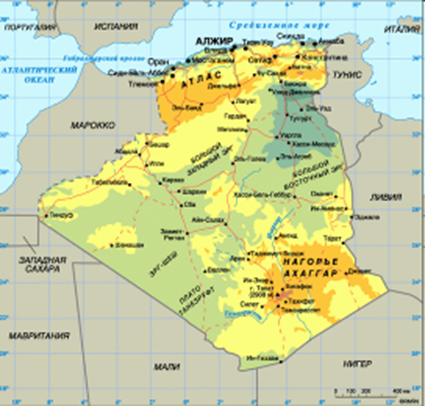 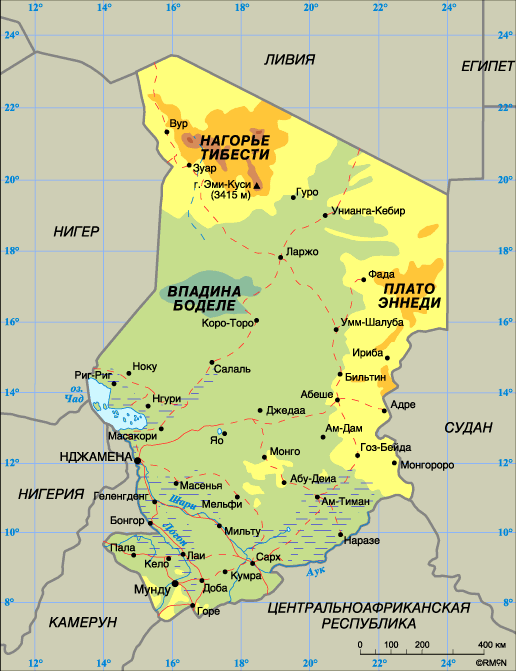 9
Приведите примеры стран и их столицы
10
10 стран лидирующих по численности населения (млн.чел)
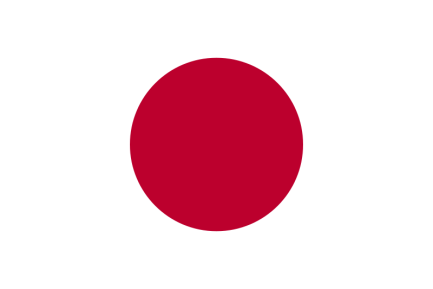 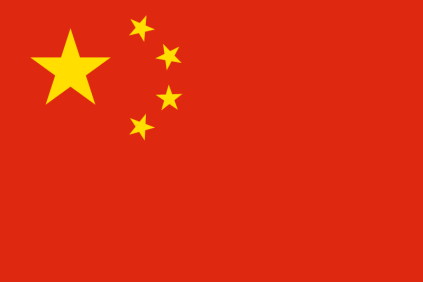 КНР 1 354 950 000 
Индия 1 227 580 000
США 314 850 000
Индонезия 237 641 326 
Бразилия 197 467 000
Пакистан 177 442 500
 Нигерия 166 629 383 
Бангладеш 152 518 015
Россия 143 264 500
Япония 127 547 000
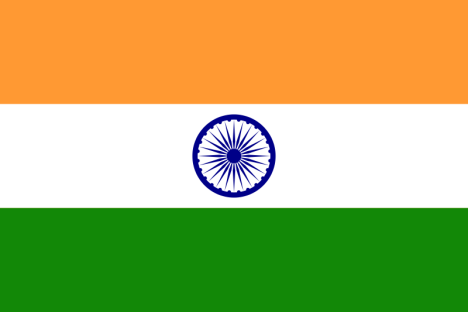 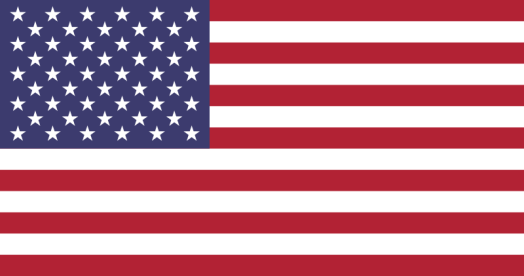 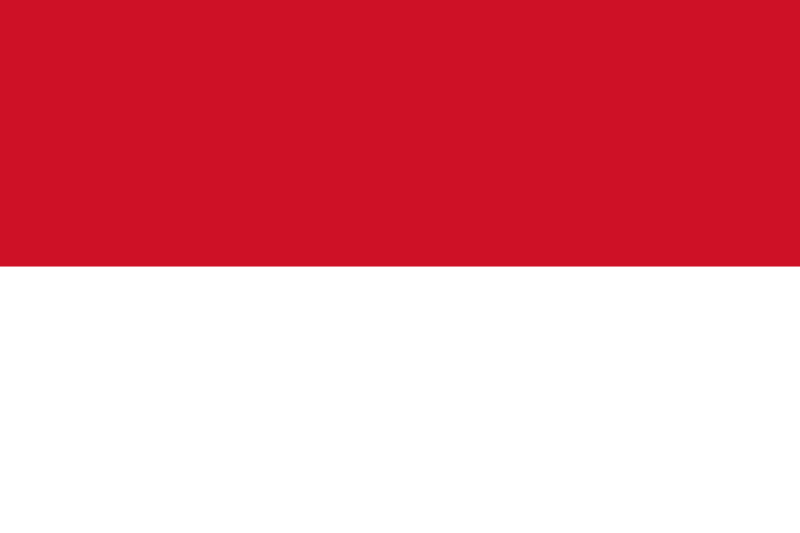 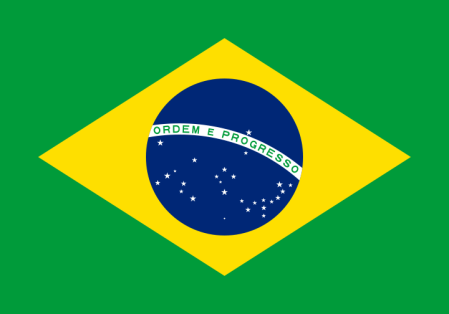 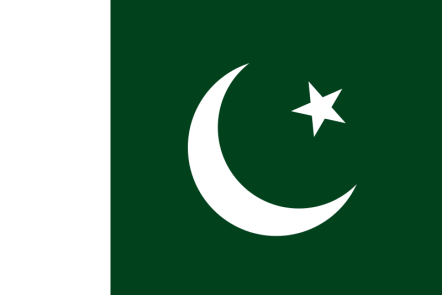 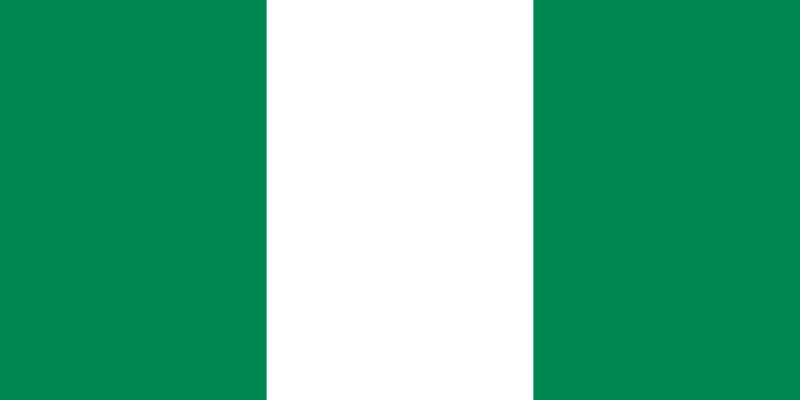 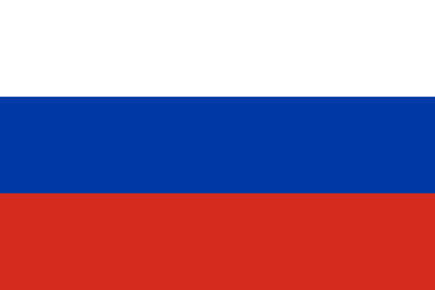 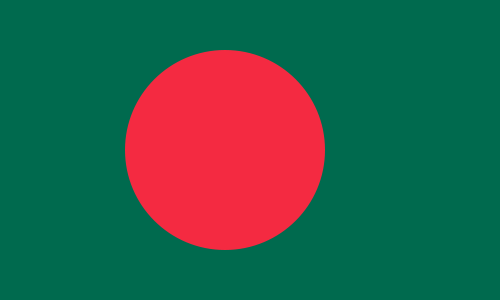 11
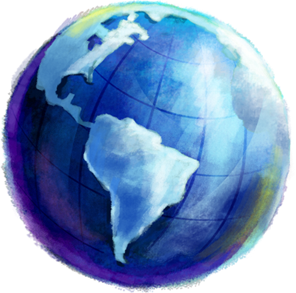 Страны мира по площади
Большие
Карликовые
(микрогосударства)
Малые
1.Россия
2.Канада
3.США
4. Бразилия
Средние
1.Ватикан
2.Андора
3.Лихтенштейн
4.Монако
1.Аргентина
2.Мексика
3.Франция
4.Алжир
1.Швейцария
2.Албания
3.Уругвай
4.Гондурас
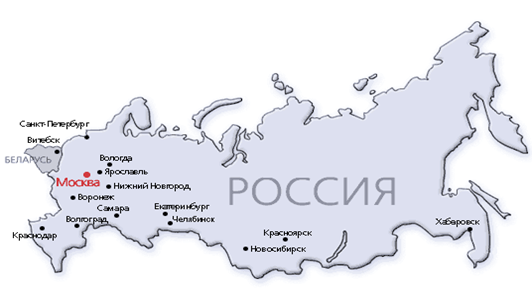 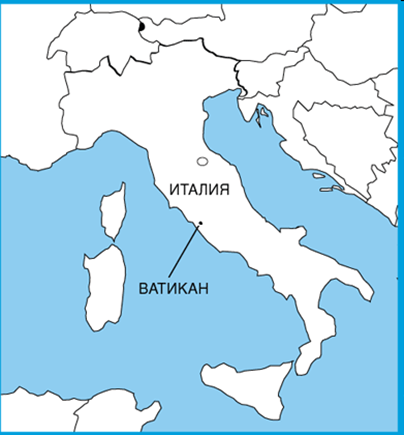 12
Столица – это главный для данной страны город, где пребывают высшие органы власти, учреждения и ведомства.
13
Составьте описание одного из государств Земли по плану:
Название государства;
На каком материке и в какой его части находится;
С какими странами граничит;
Какими океанами и морями омывается;
Столица государства и ее географические координаты.
14
Тест для закрепления
1.Самая большая по численности страна мира:
а) Россия    б) Китай в) Индия   г) США
2.Самая большая по площади страна мира – это :
а) Канада  б) Китай  в) США  г) Россия
3.Число государств на Земле составляет:
а)230   б)150  в) 300  г) 1755
4.Самая маленькая по площади и численности страна в мире:
а)Монако   б) Андорра  в) Сан-Марино   г) Ватикан 
5.В Китае проживает:
  а)1млрд. чел.                б) 1 млн. чел. 
 в)1,3млрд. чел.             г) 10 млн.чел
15
Проверь
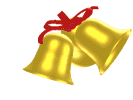 1. Б
        2. Г 
        3. А 
        4. Г
        5. В
16
Домашнее задание:
1. Изучить § 12.    2. Ответить на вопросы 3—6.     3. Выполнить задания 1—2, 7—8.
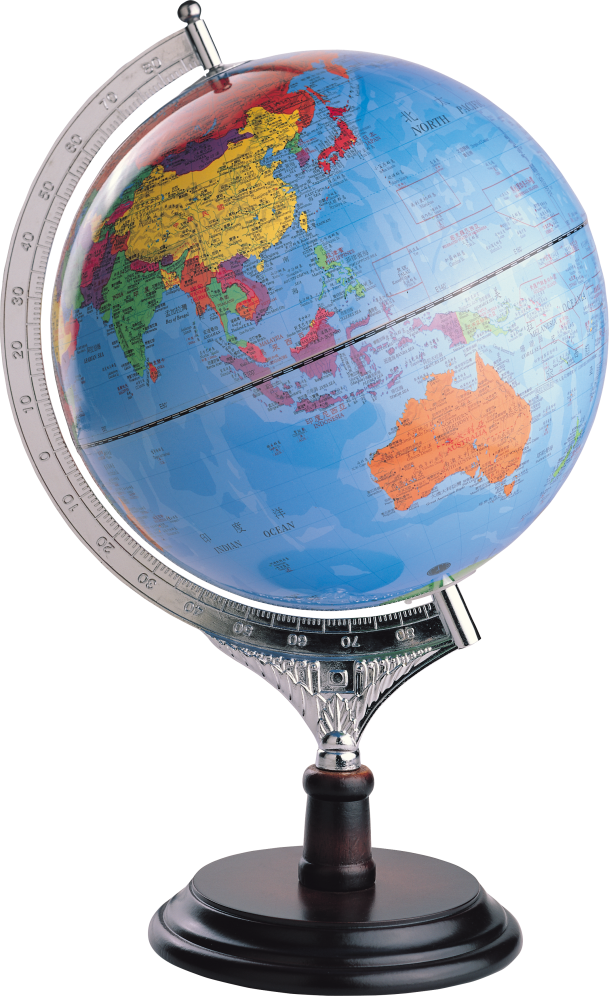 17
Ресурсы
http://ru.wikipedia.org/
http://encyclopaedia.biga.ru/enc/culture/VATIKAN.
http://www.geografia.ru/
http://geo2000.ru/
http://geowww.ru/
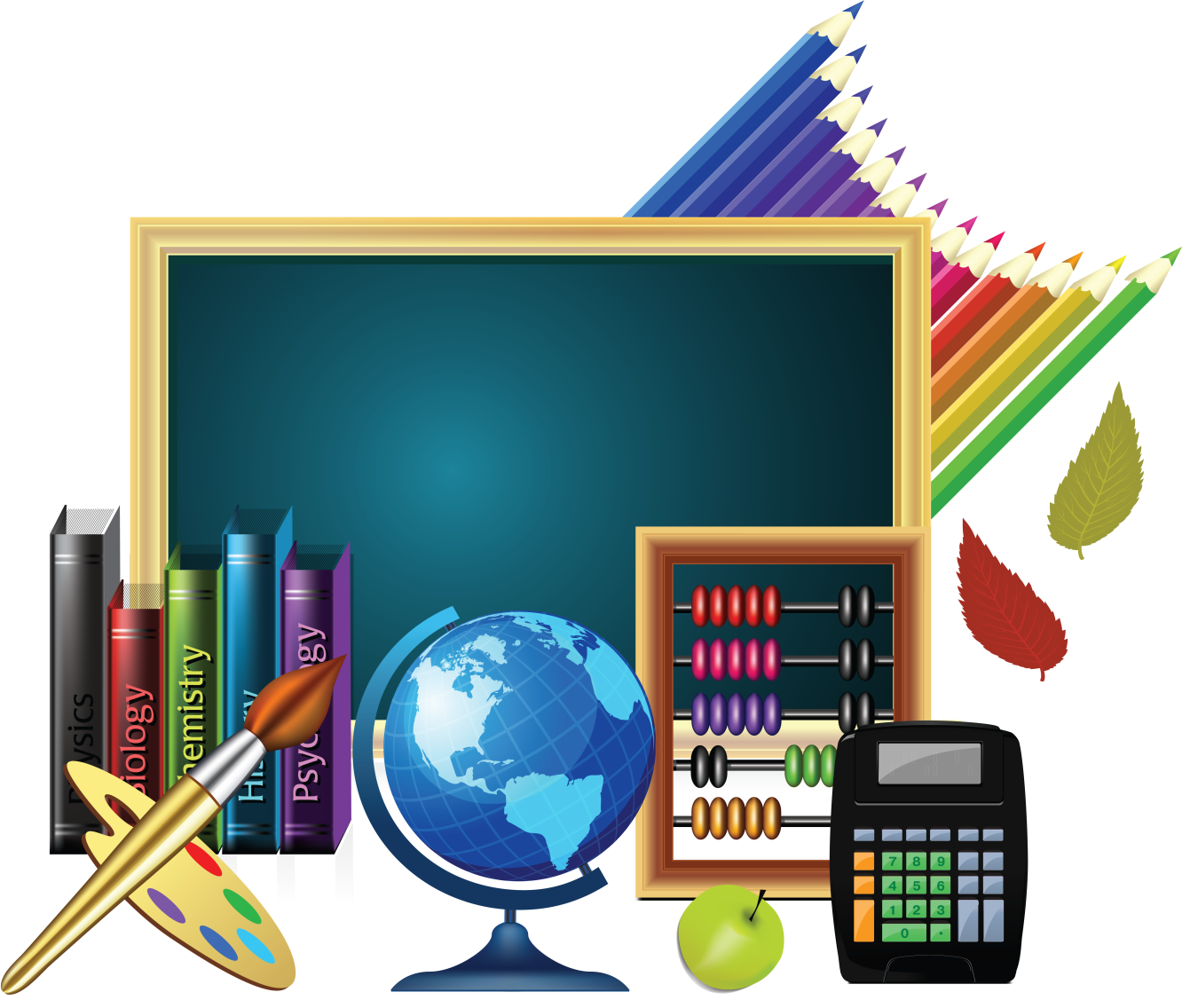 18